Drill
20181025
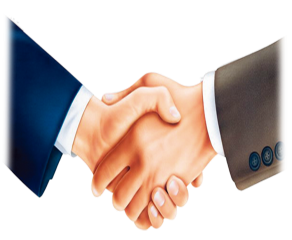 生词
https://quizlet.com/331982587/%E4%B8%AD%E6%96%87%E5%90%AC%E8%AF%B4%E8%AF%BB%E5%86%992-%E7%AC%AC%E5%9B%9B%E8%AF%BE-flash-cards/
Cowboy
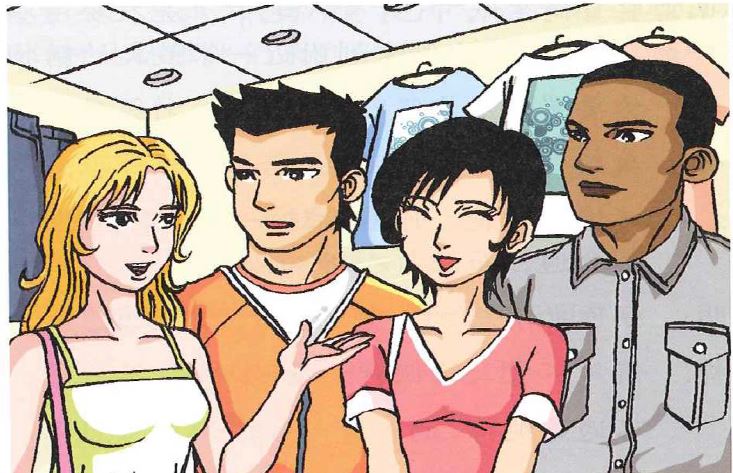 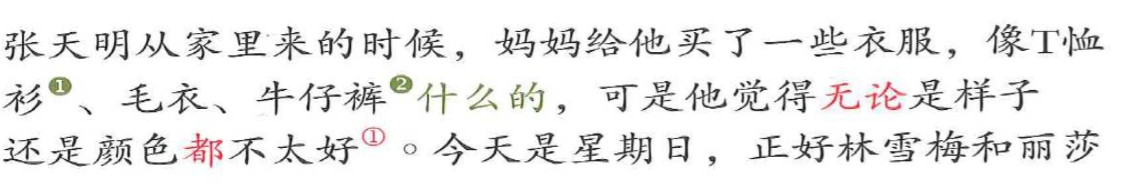 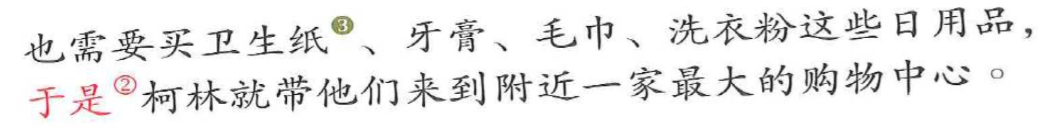 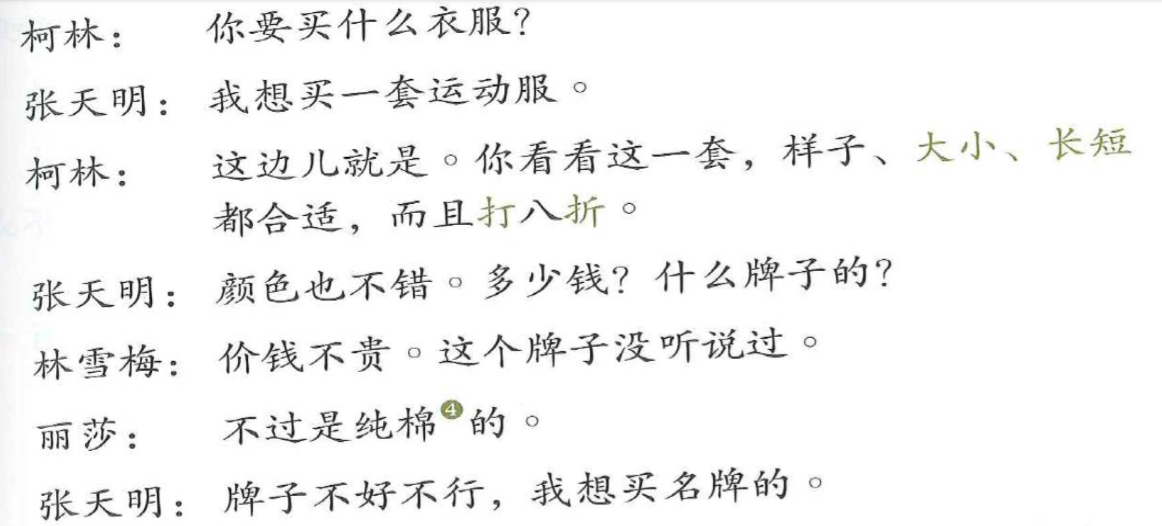 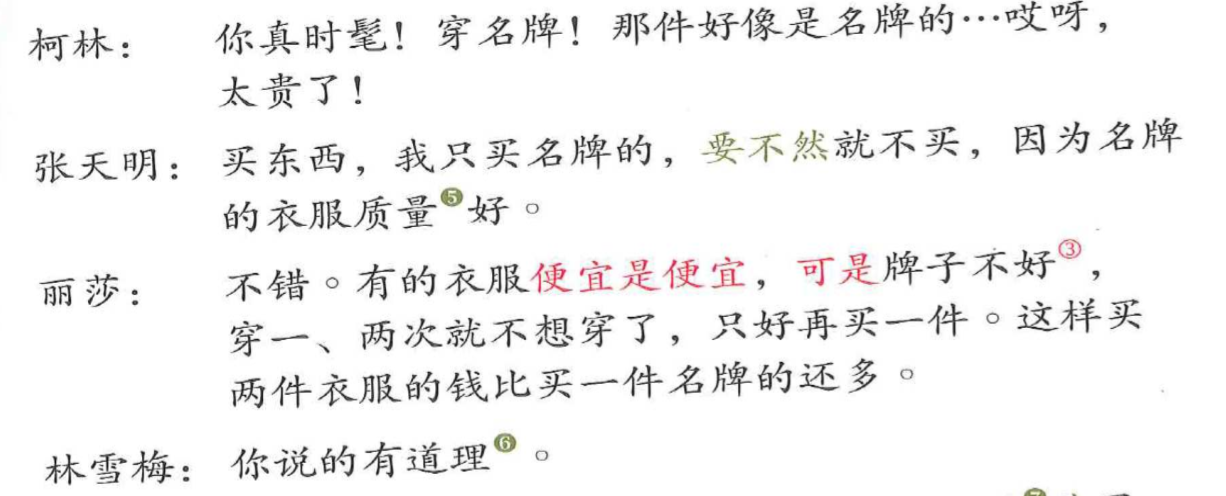 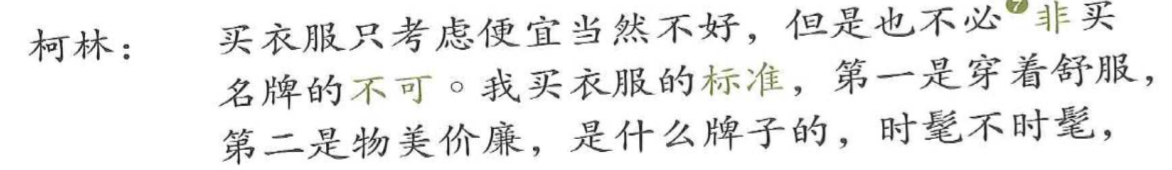 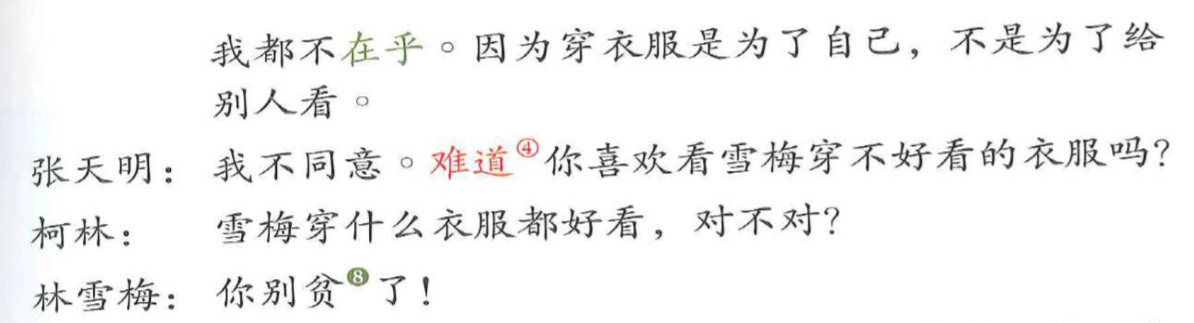 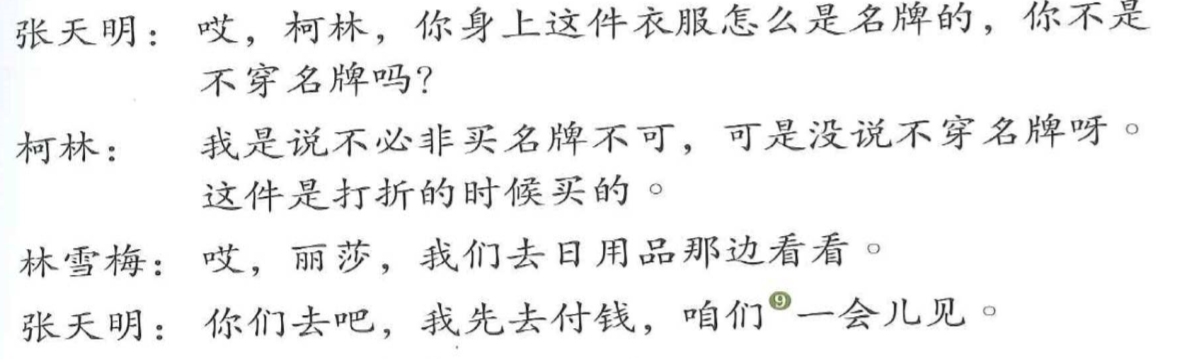 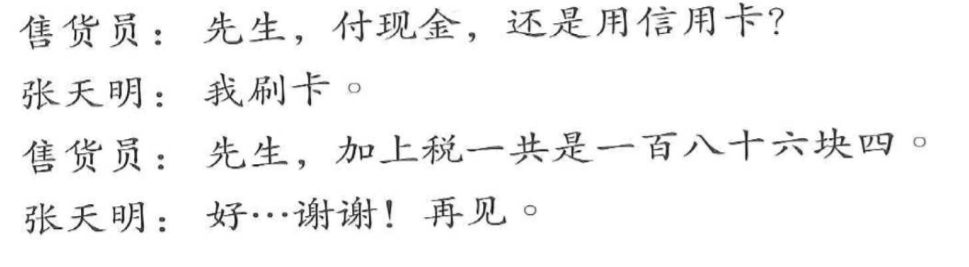 无论…，都…
无论signifies that the result will remain the same under any condition or circumstance. It must be used together with a question pronoun or an alternative construction.
明天无论谁请客，我都不去
谁 is  a question pronoun. Together with无论, it means doesn’t matter who,or anybody.
页码
用无论…都…
美国有麦当劳，捷克也有，中国也有。
麦当劳的汉堡很好吃，鸡块也很好吃，
      所有的东西都很好吃。
3.   如果父母同意，你要去；父母不同意，你也
      要去。
5.  如果你的父母不同意，你会和你的男/女朋友
      结婚吗？
6.   如果小风去，你会去；如果小风不去，你也
      会去。
在北京每个地方人都很多。
      ______________________。
2. 我们班的同学每个人都很认真。
       ______________________。
___________，都要告诉我。
___________， 我都不参加。
无论是冬天还是夏天， ____________。
无论你同意不同意，____________。
于是
To check yourself, ask: am I giving the reason for an outcome (所以) OR do I want to tell as story and emphasize that one thing happened and then, as a result, something else (于是)?
于是
The conjunction 于是 connects two clauses . The second clause is a new situation or action caused by the first clause.
emphasis on two connected happenings
我给他打了很多次电话都没有人接，于是就给他发了一封电子邮件。
他完成了工作，_______________。
下雨了， _______________。
可可不知道说了什么，___________。
Adj/v+是+Adj/V，可是/但是…
Although…(yet)…
A:我打算学音乐。
B:学音乐好是好，可是以后找工作不太容易。

A:明天晚上是林雪梅的圣日晚会，你会去吗?
B:我去是去，可是会晚一点儿。

这件衣服太贵了，别买!
这件衣服贵是贵，可是牌子好。
A: 你觉得写汉字难吗？
    B:_________________。(难/有意思)
A: 他怎么样？
    B:_________________。(聪明/不认真)
A: 这种车怎么样？
    B:_________________。(快/不安全)
A: 这个东西好用吗？
    B:_________________。(好用/贵)
这个手机________，但是/可是太贵了。
这种花________，但是/可是不太_______。
这种菜________，但是/可是不太_______。
这件衣服________，但是/可是________。
他人________，但是/可是________。
難道
Do you mean to say…
你做菜放那么多盐和味精，难道你不在乎自己的健康吗?
大家都知道这件事，______________?
下午我们要去游泳，______________?
今天是我生日，______________?
这个餐馆的菜很好吃，______________?
Linkin Park 很有名，______________?
宿舍房间这么热，______________?
什么的
This expression is used to cap a series of items.
Noun 1, Noun 2 (+Noun 3)+什么的
他要买毛衣、牛仔裤什么的。
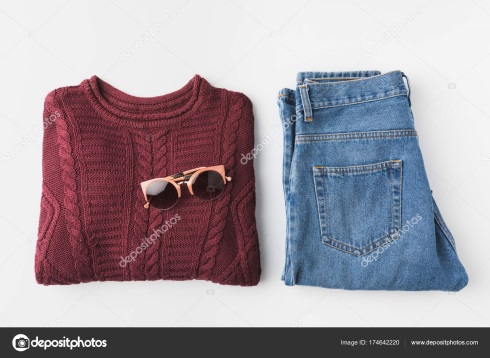 明天去野餐，我们要不要买一些__________________。
我奶奶不吃肉，__________________。
养狗很麻烦， __________________。
__________________，我都不感兴趣。
__________________，都是捷克有名的地方。
__________________，天明都会说。
一个人住， ___________，都要自己做。
选择课题
（要）不然
otherwise
Condition, (要) 不然 + Result
要and 然 can be omitted, but not at the same time.
今天天气很冷，你得多穿一件衣服，要不然容易感冒。
你也去，_______________。
请帮我叫出租汽车， _______________。
明天我有事， _______________。
快跑， _______________。
Describe he/she is wearing and what he/she looks like.
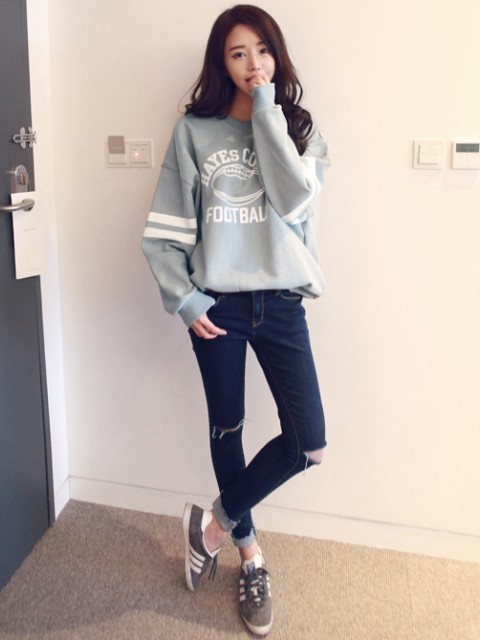 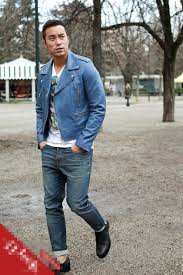 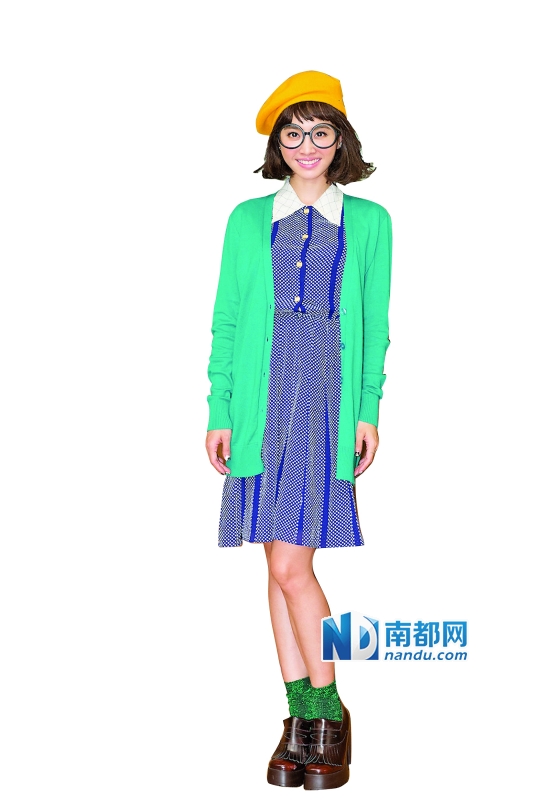 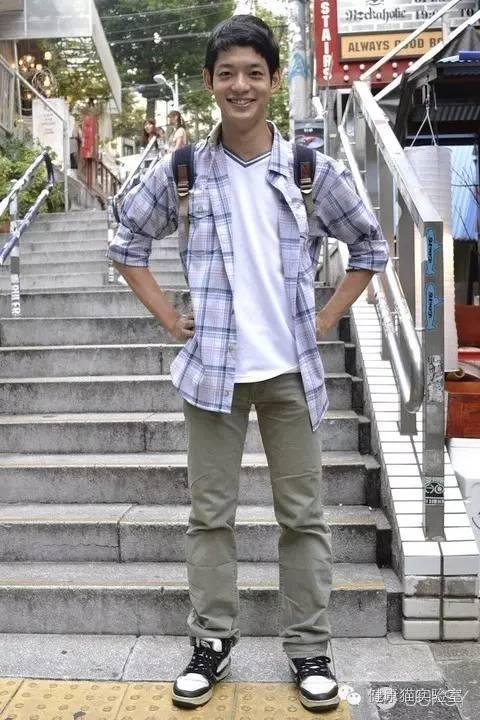 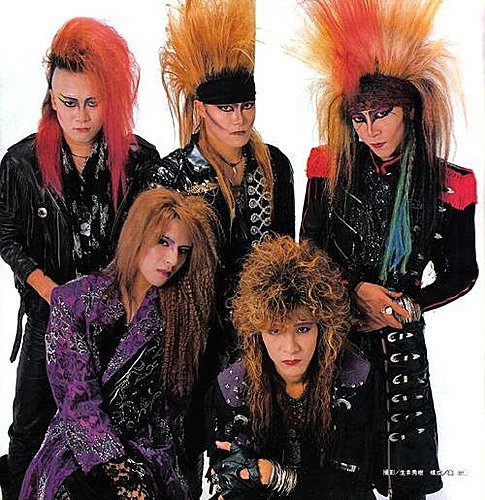 你买衣服时，会考虑什么？
请挑三个，并说一说为什么。Please choose three, and tell the reason.Please include 第一，第二，第三…when you report your rankings.
标准
样子
颜色
大小、长短、
价钱
质量
牌子
[Speaker Notes: 大小、长短、
价钱
质量
牌子]